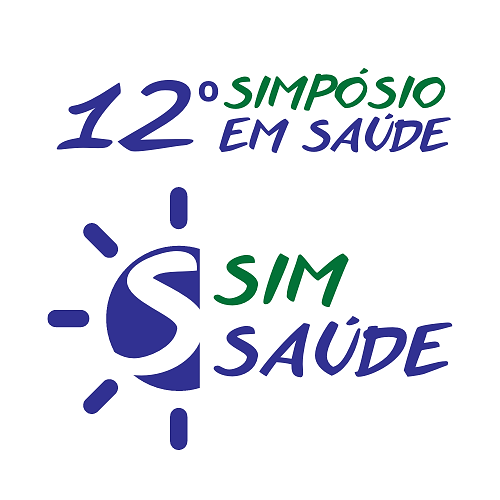 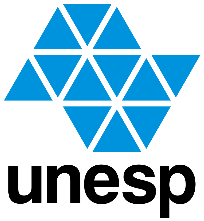 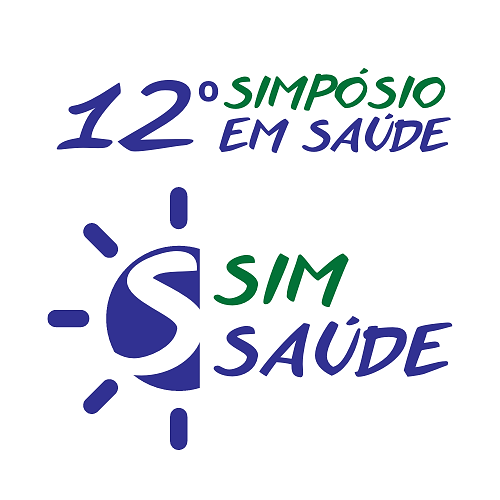 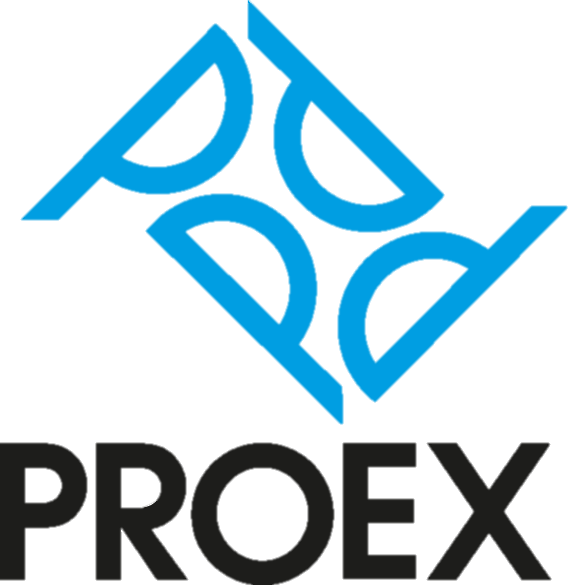 TÍTULO DO TRABALHO
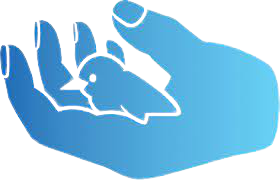 CAOE
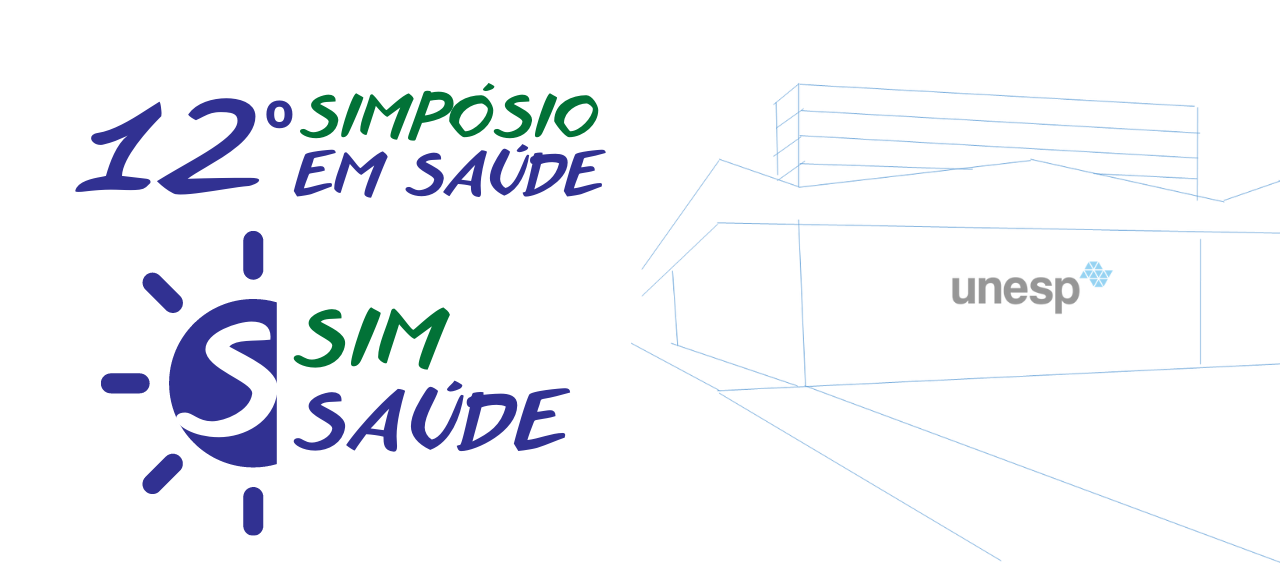 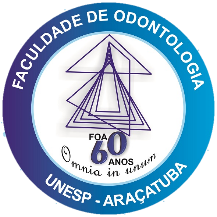 AUTOR: 

COAUTOR(ES): 

ORIENTADOR:
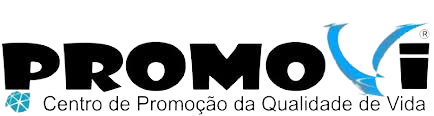 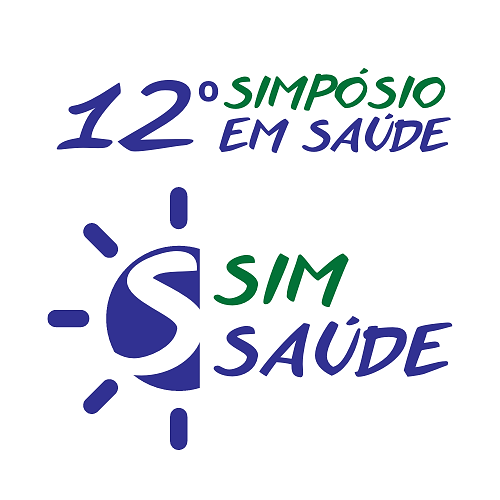 INTRODUÇÃO
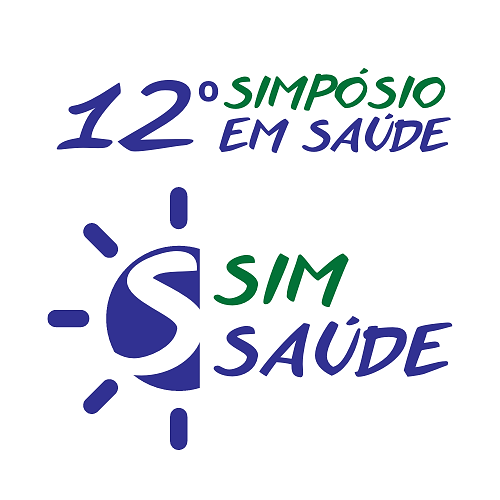 OBJETIVOS
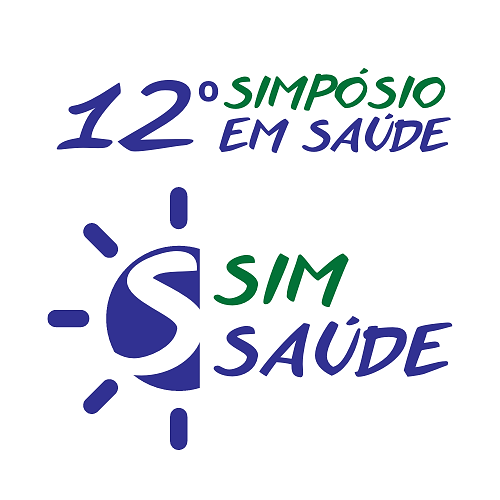 MATERIAIS E MÉTODOS
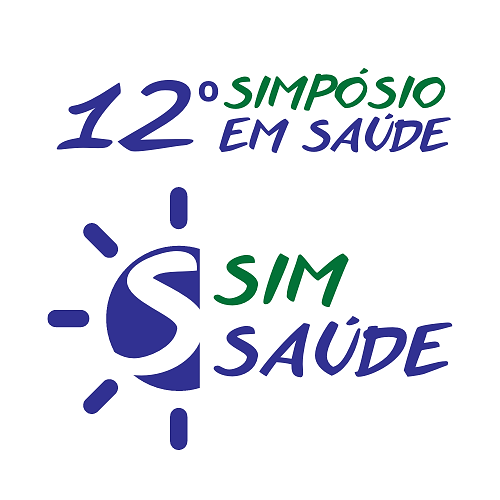 RESULTADOS
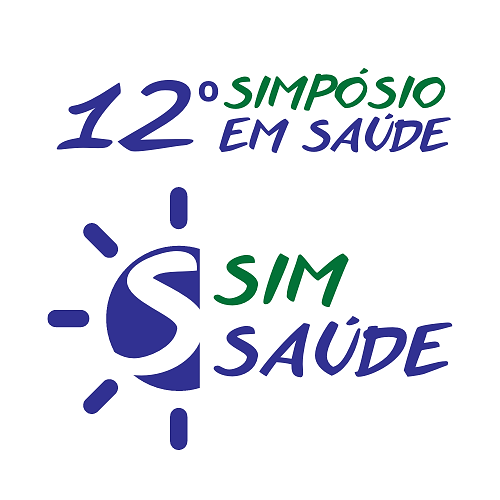 CONCLUSÃO
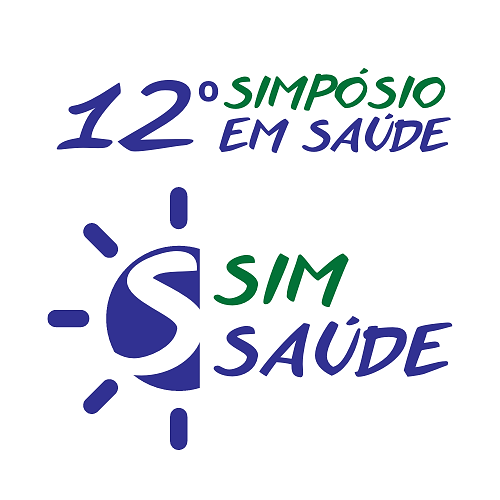 REFERÊNCIAS BIBLIOGRÁFICAS
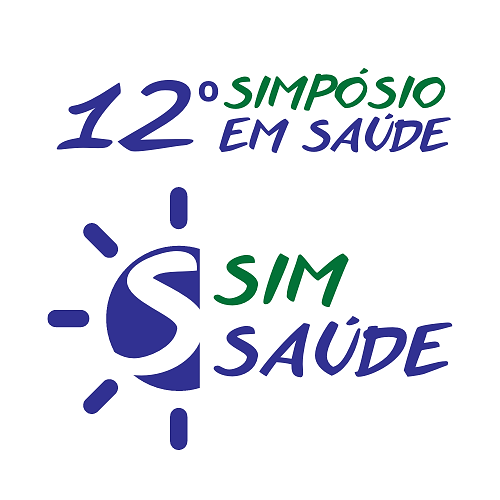 TIPOS DE TRABALHOS
Pesquisa: Introdução, Objetivos, Materiais e Métodos, Resultados, Conclusão.
Relato de Caso: Introdução, Relato de Caso, Discussão, Conclusão.
Revisão de Literatura: Introdução, Proposição, Revisão de Literatura, Conclusão.
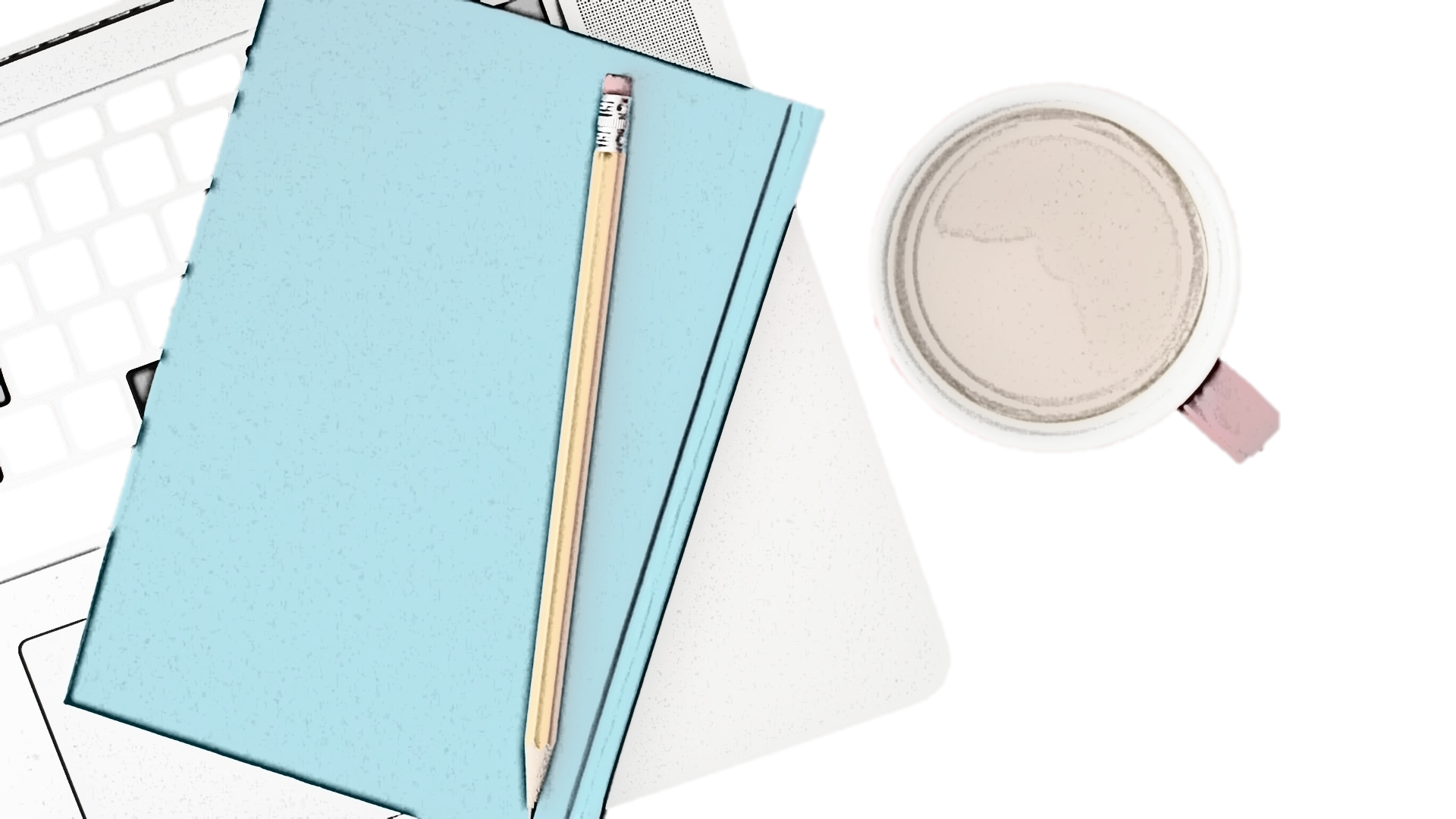